ПРАВОВЫЕ АСПЕКТЫ, СВЯЗАННЫЕ С ОТВЕТСТВЕННОСТЬЮ РОДИТЕЛЕЙ ЗА ВОСПИТАНИЕ ДЕТЕЙ
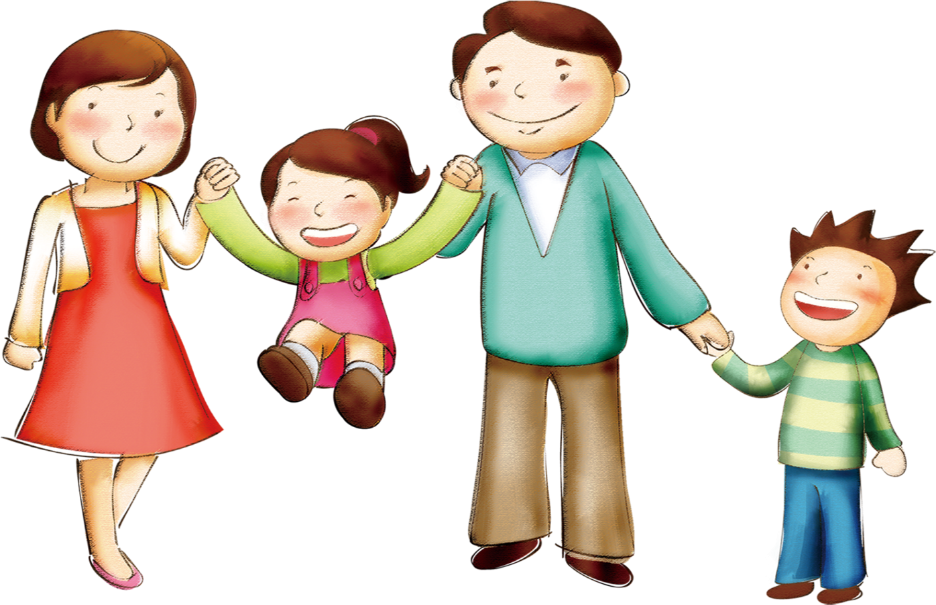 Автор материала:
Устинова Юлия Олеговна,
воспитатель первой кв. категории, 
МАДОУ 47 «Дельфин», 
г.о. Мытищи, октябрь 2022 год.
Права родителей
Большинство прав родителей одновременно являются и обязанностями 
Право на воспитание и развитие ребенка
Равные права обоих родителей – на общение, воспитание, образование ребенка и т.д.
Право на выбор форм образования ребенка
Право на представительство интересов ребенка
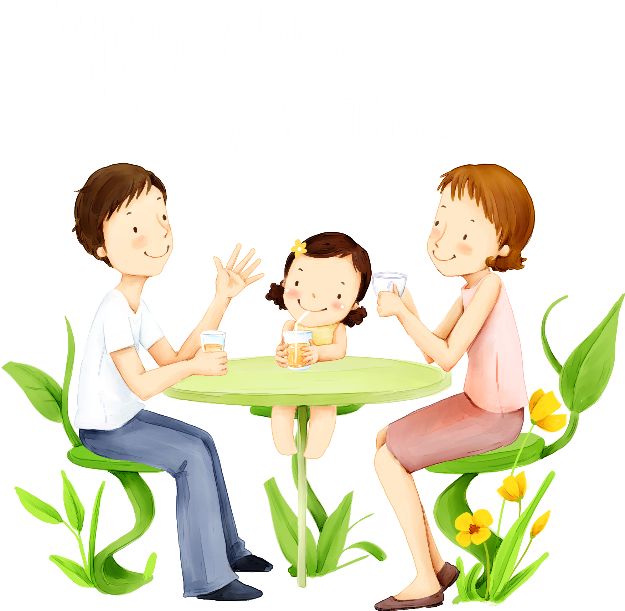 Уголовно-правовая ответственность родителей
Вовлечение несовершеннолетнего в совершение преступления (ст. 150 УК РФ) 
Вовлечение несовершеннолетнего в совершение антиобщественных действий (ст. 151 УК РФ)
Неисполнение обязанностей по воспитанию несовершеннолетнего (ст. 156 УК РФ) 
Злостное уклонение от уплаты средств на содержание детей (ст. 157 УК РФ)
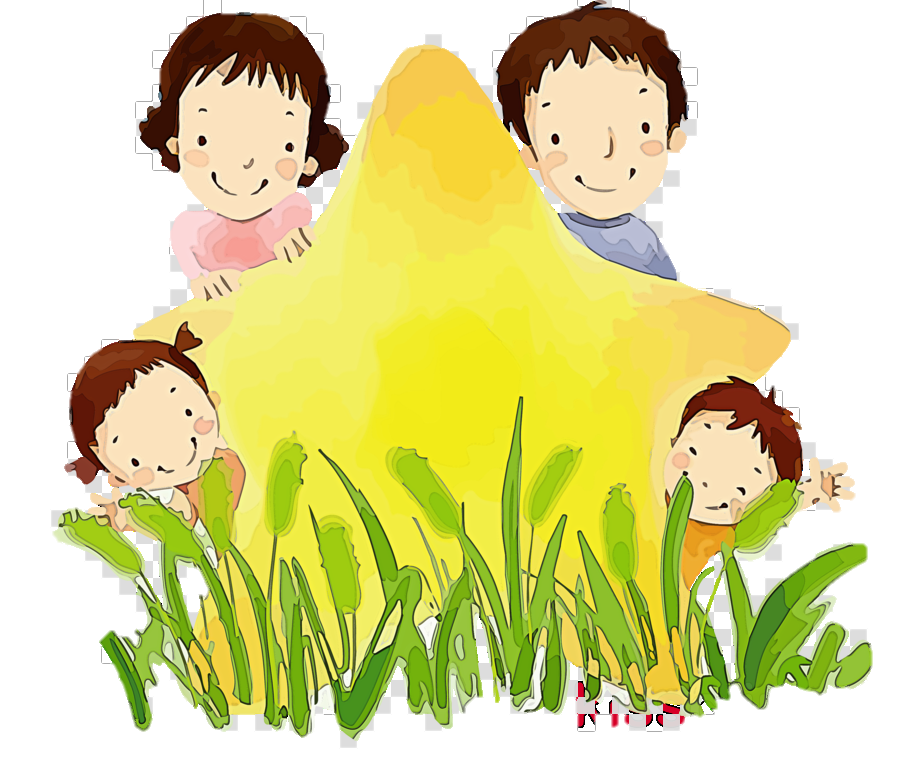 Административная ответственность родителей
Неисполнение или ненадлежащее исполнение родителями  обязанностей
Вовлечение несовершеннолетнего в употребление пива, спиртных напитков или одурманивающих веществ
Попустительство
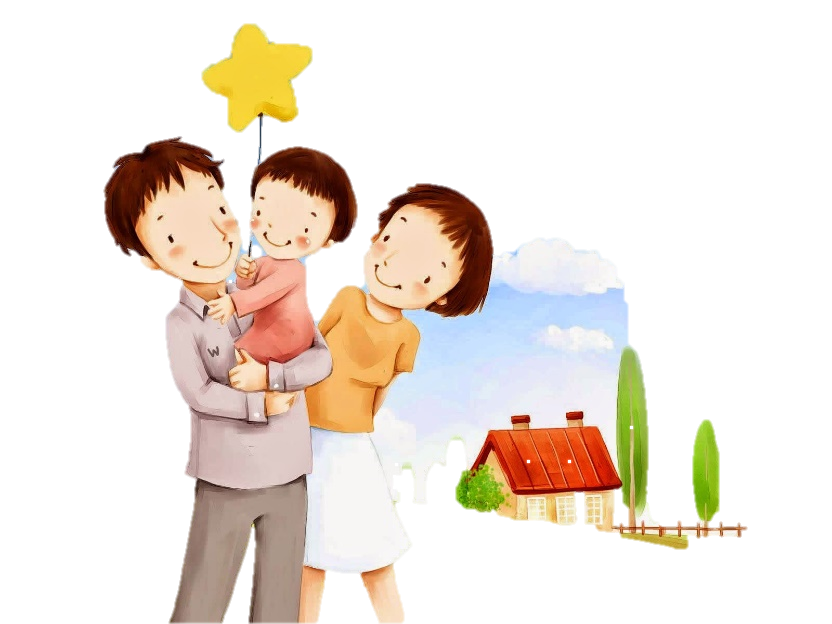 Гражданско-правовая ответственность родителей
За вред,  причиненный несовершеннолетним, не достигшим 14 лет (малолетним), отвечают его родители (ст. 1073 ГК РФ)
Несовершеннолетние с 14 до 18 лет самостоятельно несут ответственность за причиненный вред на общих основаниях (ст. 1074 ГК РФ). Если у несовершеннолетнего нет доходов или иного имущества, то вред должен быть возмещен его родителями.
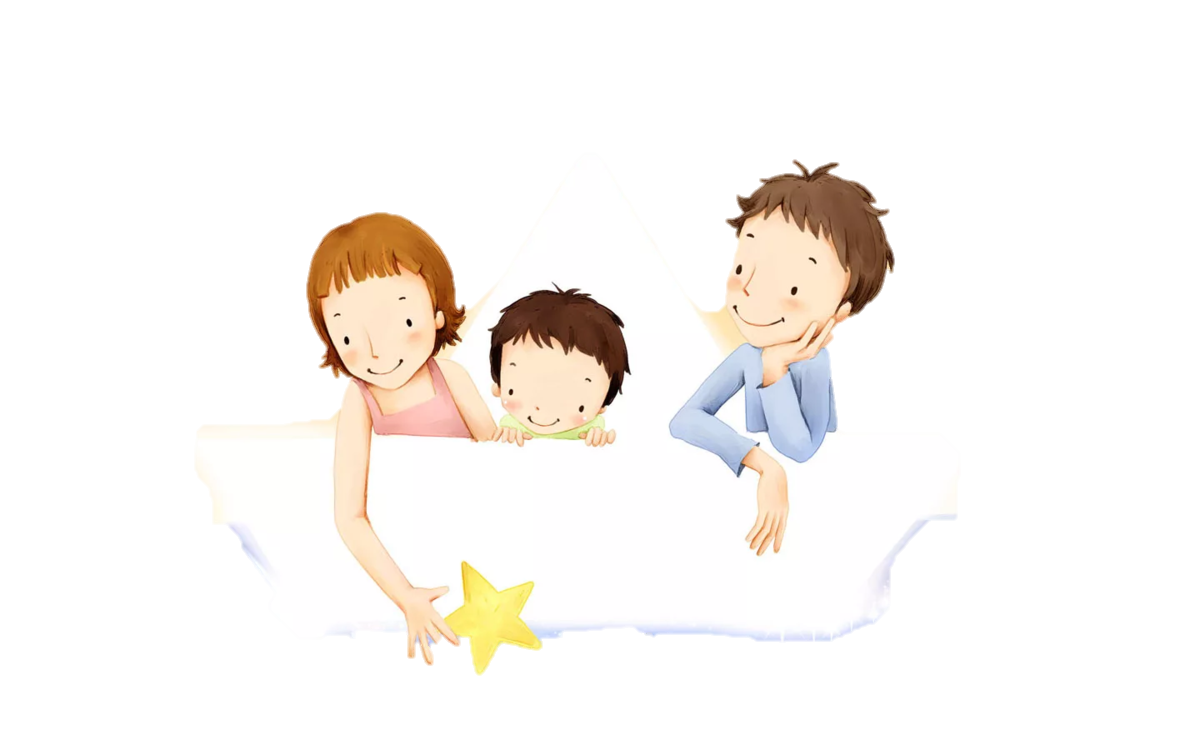 Ответственность родителей по Семейному кодексу РФ
Родители несут ответственность за воспитание и развитие своих детей. Они обязаны заботиться о здоровье, физическом, психическом, духовном и нравственном развитии своих детей.              (ст.63 Семейного кодекса РФ)
Родители не вправе причинять вред физическому и психическому здоровью детей, их нравственному развитию. Способы воспитания должны исключать пренебрежительное, жестокое, грубое, унижающее человеческое достоинство обращение, оскорбление или эксплуатацию детей.              (ст. 65 Семейного кодекса РФ)
Лишение родительских прав (ст. 69 Семейного кодекса РФ) – в случае уклонение от выполнения обязанностей, злоупотребление родительскими правами, жестокое обращение, хронический алкоголизм или наркомания и т.д.
Ограничение родительских прав (ст. 73 Семейного кодекса РФ) – если оставление ребенка с родителем опасно
Осуществление родительских прав
Основополагающий принцип осуществления родительских прав - обеспечение прав и интересов ребенка.
Способы воспитания детей должны исключать пренебрежительное, жестокое, грубое, унижающее человеческое достоинство обращение, оскорбление или эксплуатацию детей.
Обязанности родителей по защите прав и интересов детей
Родители являются законными представителями своих детей и выступают в защиту их прав и интересов в отношениях с любыми физическими и юридическими лицами
Ответственность родителей в сфере образования
Несовершеннолетние до 18 лет обязаны получить основное общее образование (Закон РФ «Об образовании» ст. 19.3 и 19.4)
Родители обязаны обеспечить детям до 18 лет получение среднего (полного) общего образования и выполнять Устав ОУ (Закон РФ «Об образовании» ст. 52.2 и 52.3; Семейный кодекс РФ ст.63)
Родители обучающихся несут ответственность за их воспитание, получение ими основного общего образования (Семейный кодекс РФ ст.63)
За неисполнение родителями обязанностей по содержанию, воспитанию, обучению несовершеннолетнего  влечет за собой административную ответственность и предусматривает штраф до пяти минимальных размеров оплаты труда ((Закон РФ «Об образовании» ст.52; КоАП РФ ст.5.35)
Спасибо за внимание!
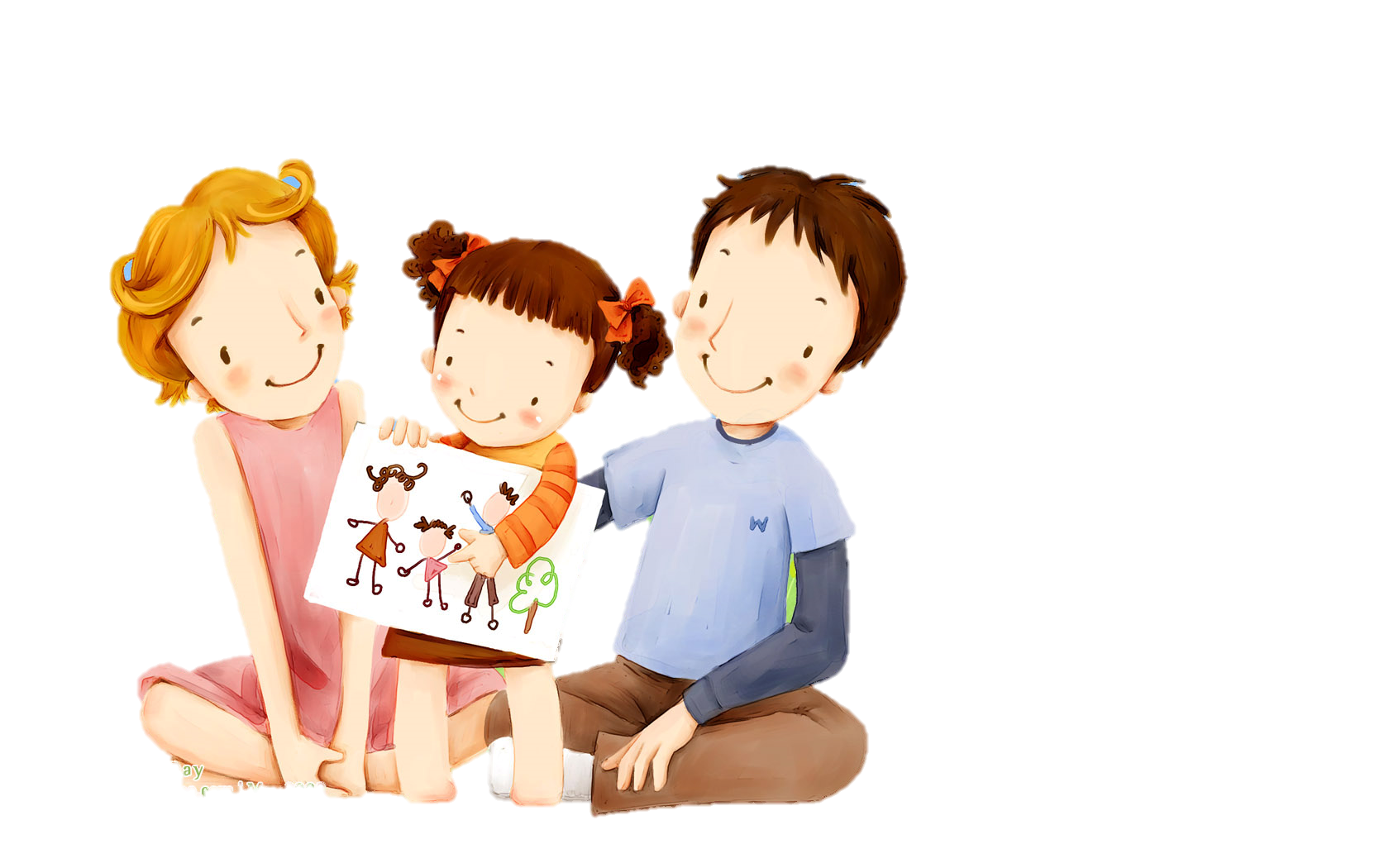